Magnitude and Complexity of the Hunger Problem
Bruno Pillet
Second Harvest Food Bank
Vice President, Programs and Services
Objectives
What is the size of the hunger problem in Santa Clara and San Mateo counties?
How can at-risk members of the community be segmented so that Second Harvest can mobilize the community to eliminate hunger?
Interview Methodology
750 in-person interviews throughout San Mateo and Santa Clara counties
April through July 2016
500 interviews conducted at 30 Second Harvest Food Bank sites
250 interviews conducted at sites, such as parks, discount grocery stores, recycling centers and low-income clinics
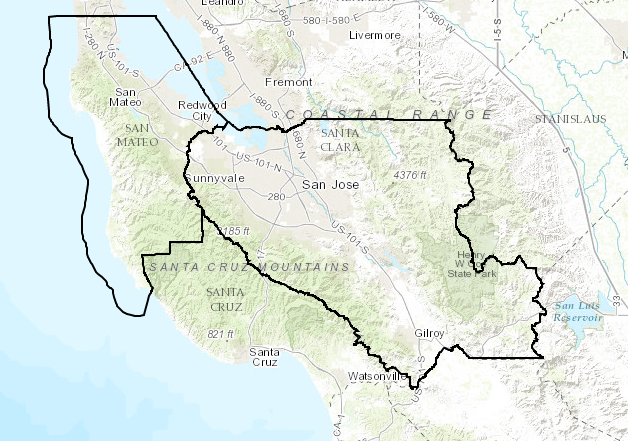 Santa Clara
Methodology: Sizing Food Insecurity
Key Findings
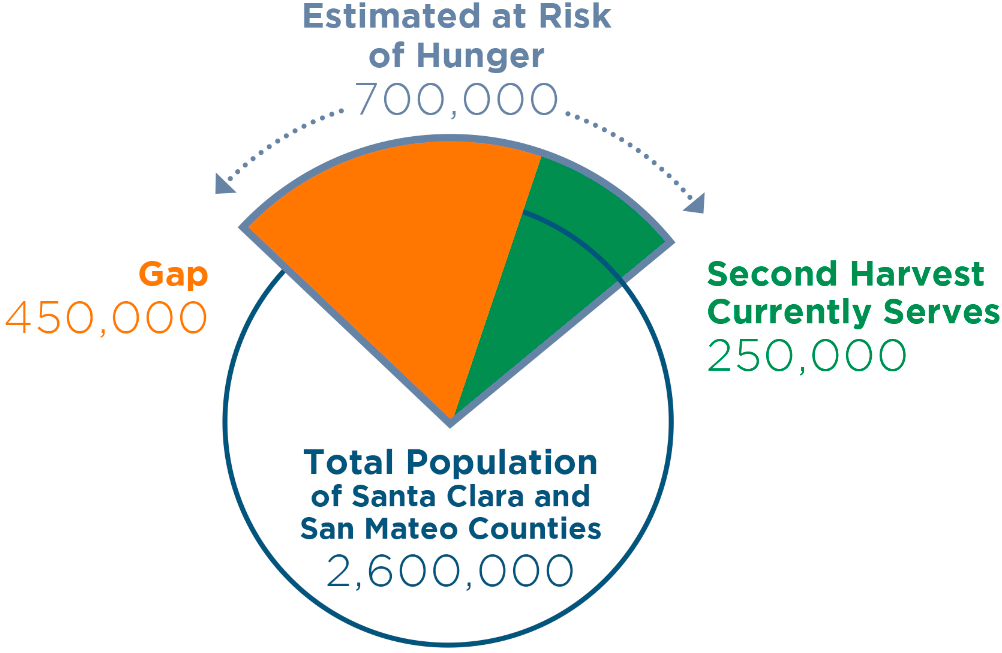 What Led to Their Food Insecurity?
It is first an income problem, but rising cost of living is close behind
Attitudinal Differences Between Recipients and Non-Recipients?
Segments: What Did We Learn?
● Limited mobility
● Transportation
● Need info
● No place to cook
B A R R I E R S
● Word of mouth
● Friends / family
● Place of worship
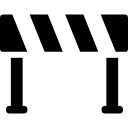 C O M M U N I C A T I O N
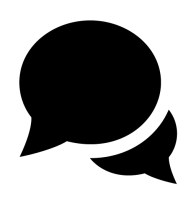 What Will the Food Bank Do?
Robust marketing to food-insecure families
Adjust services to facilitate access
Expand partnerships with:
Schools: families with children
Low-income housing service providers: seniors and families
Clinics: all 
Colleges: young adults
Increase focus on client experience